Prezentacijos pavadinimas
Papildomas tekstas
jei reikalingas
01.
Temos / skirtuko pavadinimas
Jei reikalinga rašome paantraštę. Lorem ipsum dolor sit amet, consectetuer adipiscing elit sed diam nonummy nibh euismod tincidunt.
Papildomas tekstas
jei reikalingas
06.
Temos / skirtuko pavadinimas
Jei reikalinga rašome paantraštę. Lorem ipsum dolor sit amet, consectetuer adipiscing elit sed diam nonummy nibh euismod tincidunt.
Papildomas tekstas
jei reikalingas
Skaidrės pavadinimas per vieną / dvi eilutes
Jei reikalinga rašome paantraštę. Lorem ipsum dolor sit amet, consectetuer adipiscing elit sed diam nonummy nibh euismod tincidunt.
Papildomas tekstas
Logotipas / pavadinimas
Dėstymo tekstas. Lorem ipsum dolor sit amet, consectetuer adipiscing elit, sed diam nonummy nibh euismod tincidunt ut laoreet dolore magna. Duis autem vel eum iriure dolor in hendrerit in vulputate velit esse molestie consequat, vel illum dolore eu feugiat nulla facilisis at vero eros et accumsan et iusto odio dignissim qui blandit praesent luptatum zzril delenit augue duis dolore te feugait nulla facilisi.
Skaidrės pavadinimas per vieną / dvi eilutes
Jei reikalinga rašome paantraštę. Lorem ipsum dolor sit amet, consectetuer adipisc ing elit sed diam nonummy nibh euismod tincidunt.
Papildomas tekstas
Papildomas tekstas
Papildomas tekstas
Logotipas / pavadinimas
Logotipas / pavadinimas
Logotipas / pavadinimas
Dėstymo tekstas. Lorem ipsum dolor sit amet, consectetuer adipiscing elit, sed diam nonummy nibh euismod tincidunt ut laoreet dolore magna. Duis autem vel eum iriure dolor in hendrerit in vulputate velit esse molestie consequat, vel illum dolore eu feugiat nulla facilisis at vero eros et accumsan.
Dėstymo tekstas. Lorem ipsum dolor sit amet, consectetuer adipiscing elit, sed diam nonummy nibh euismod tincidunt.
Lorem ipsum dolor sit.
Amet, consectetuer adipiscing elit, sed diam nonummy nibh euismod 
Tincidunt. laoreet dolore magna. Duis autem vel eum iriure dolor in hendrerit.
Lorem ipsum dolor sit.
Amet, consectetuer adipiscing elit, sed diam nonummy nibh euismod 
Tincidunt. laoreet dolore magna. Duis autem vel eum iriure dolor in hendrerit.
Skaidrės pavadinimas per vieną / dvi eilutes
Jei reikalinga rašome paantraštę. Lorem ipsum dolor sit amet, consectetuer adipiscing elit sed diam nonummy nibh euismod tincidunt.
Skaidrės pavadinimas per vieną / dvi eilutes
Lentelės / grafiko pavadinimas per dvi eilutes
Jei reikalinga rašome paantraštę. Lorem ipsum dolor sit amet, consectetuer adipiscing elit sed diam nonummy nibh euismod tincidunt.
Skaidrės pavadinimas per vieną / dvi eilutes
Jei reikalinga rašome paantraštę. Lorem ipsum dolor sit amet, consectetuer adipiscing elit sed diam nonummy nibh euismod tincidunt.
Skaidrės pavadinimas per vieną / dvi eilutes
Grafiko pavadinimas
Grafiko pavadinimas
Dėstymo tekstas. Lorem ipsum dolor sit amet, consectetuer adipiscing elit, sed diam nonummy nibh euismod tincidunt.
Jei reikalinga rašome paantraštę. Lorem ipsum dolor sit amet, consectetuer adipiscing elit sed diam nonummy nibh euismod tincidunt.
Skaidrės pavadinimas per vieną / dvi eilutes
01
02
03
04
Dėstymo tekstas. Lorem ipsum dolor sit amet, consectetuer adipiscing elit, sed diam nonummy nibh euismod tincidunt.
Dėstymo tekstas. Lorem ipsum dolor sit amet, consectetuer adipiscing elit, sed diam nonummy nibh euismod tincidunt.
Dėstymo tekstas. Lorem ipsum dolor sit amet, consectetuer adipiscing elit, sed diam nonummy nibh euismod tincidunt.
Dėstymo tekstas. Lorem ipsum dolor sit amet, consectetuer adipiscing elit, sed diam nonummy nibh euismod tincidunt.
Jei reikalinga rašome paantraštę. Lorem ipsum dolor sit amet, consectetuer adipiscing elit sed diam nonummy nibh euismod tincidunt.
Skaidrės pavadinimas per vieną / dvi eilutes
4
+56
< 36
Dėstymo tekstas. Lorem ipsum dolor sit amet, consectetuer adipiscing elit, sed diam nonummy nibh euismod tincidunt.
Dėstymo tekstas. Lorem ipsum dolor sit amet, consectetuer adipiscing elit, sed diam nonummy nibh euismod tincidunt.
Dėstymo tekstas. Lorem ipsum dolor sit amet, consectetuer adipiscing elit, sed diam nonummy nibh euismod tincidunt.
7
+30
> 50
Dėstymo tekstas. Lorem ipsum dolor sit amet, consectetuer adipiscing elit, sed diam nonummy nibh euismod tincidunt.
Dėstymo tekstas. Lorem ipsum dolor sit amet, consectetuer adipiscing elit, sed diam nonummy nibh euismod tincidunt.
Dėstymo tekstas. Lorem ipsum dolor sit amet, consectetuer adipiscing elit, sed diam nonummy nibh euismod tincidunt.
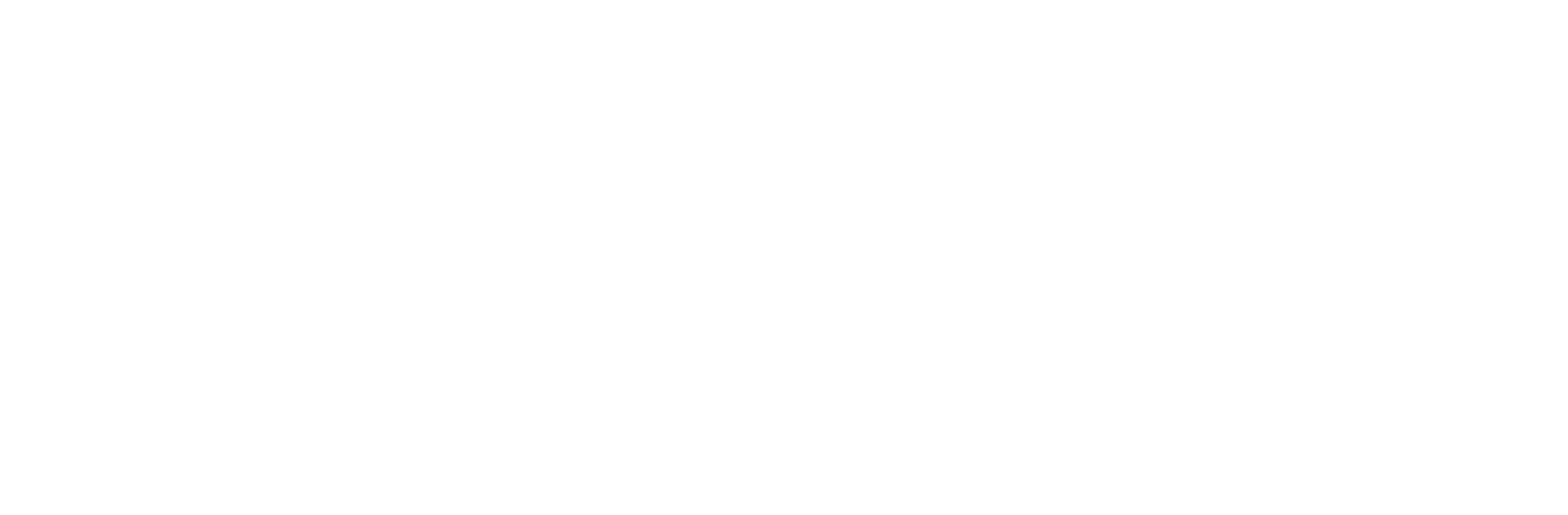 Lorem ipsum dolor sit amet, consectetuer adipiscing elit, sed diam nonummy nibh euismod.
Mykolo Romerio universitetas
Ateities g. 20, Vilnius, LT-08303 Lithuania
www.mruni.eu